Наша новая школа
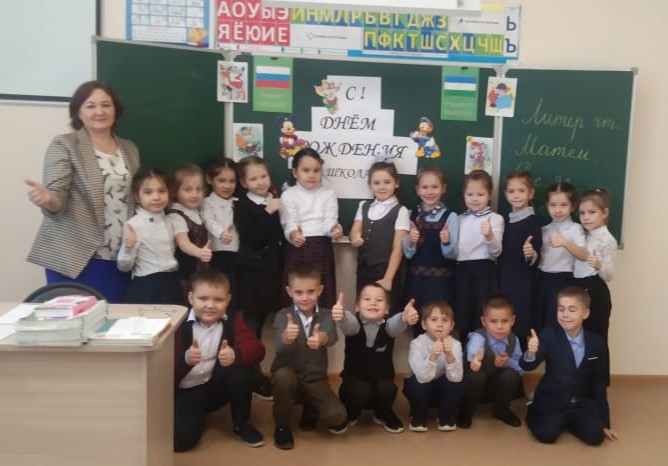 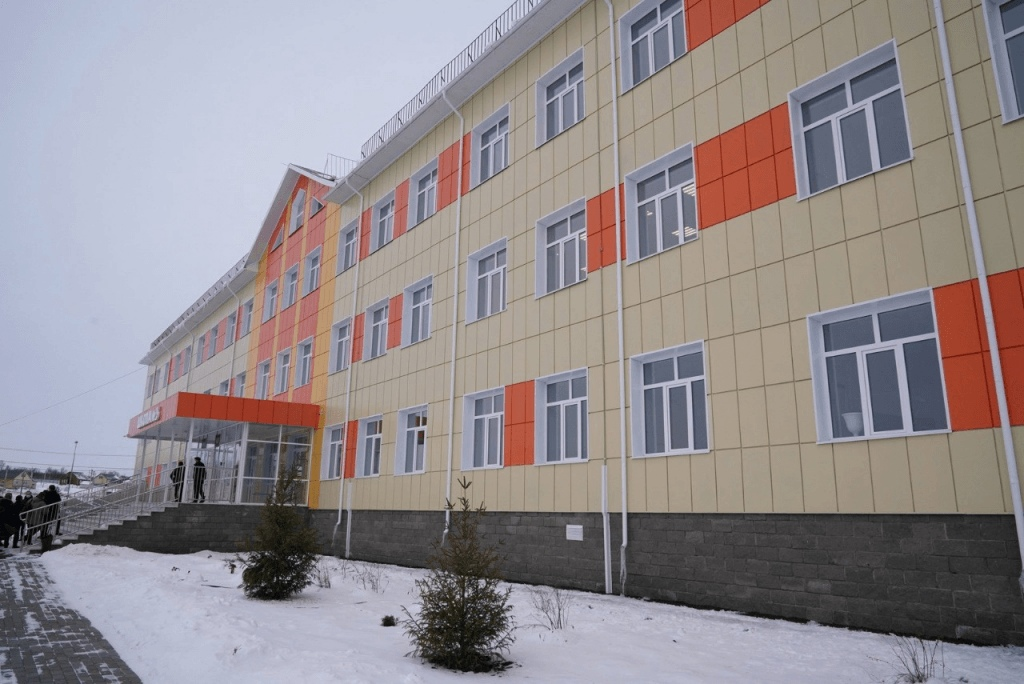 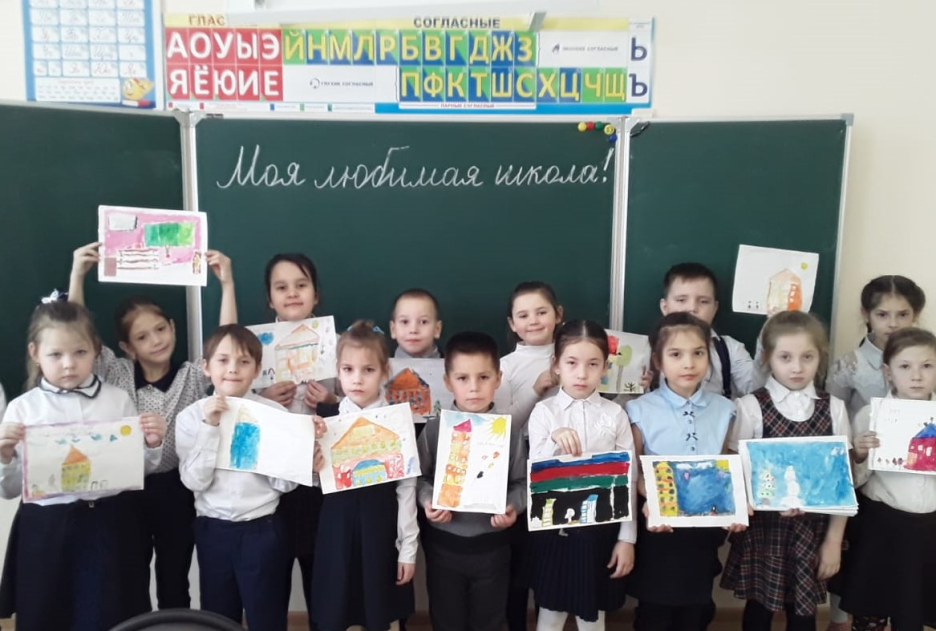 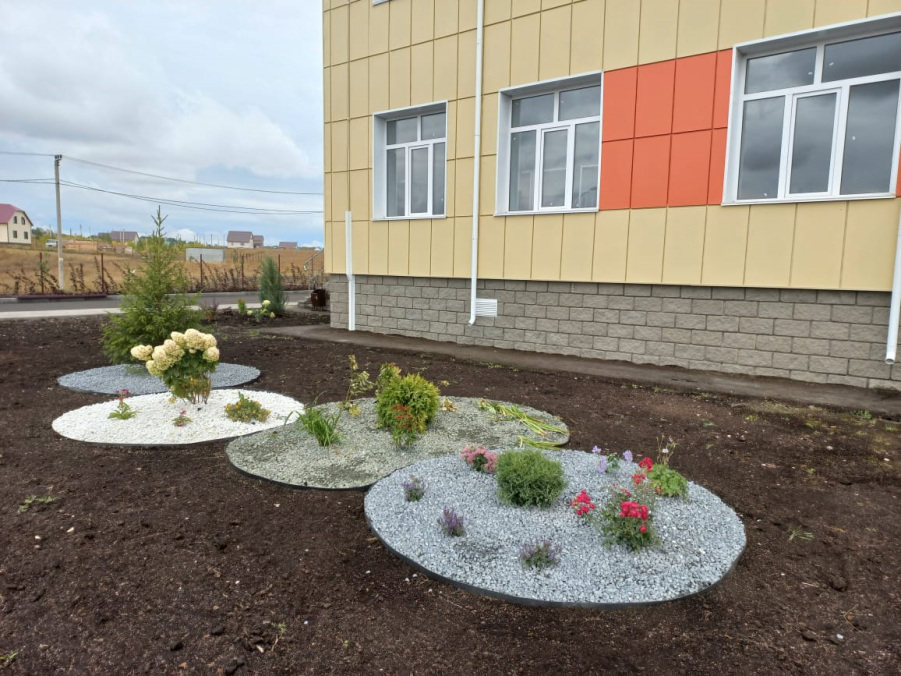 Учебные кабинеты
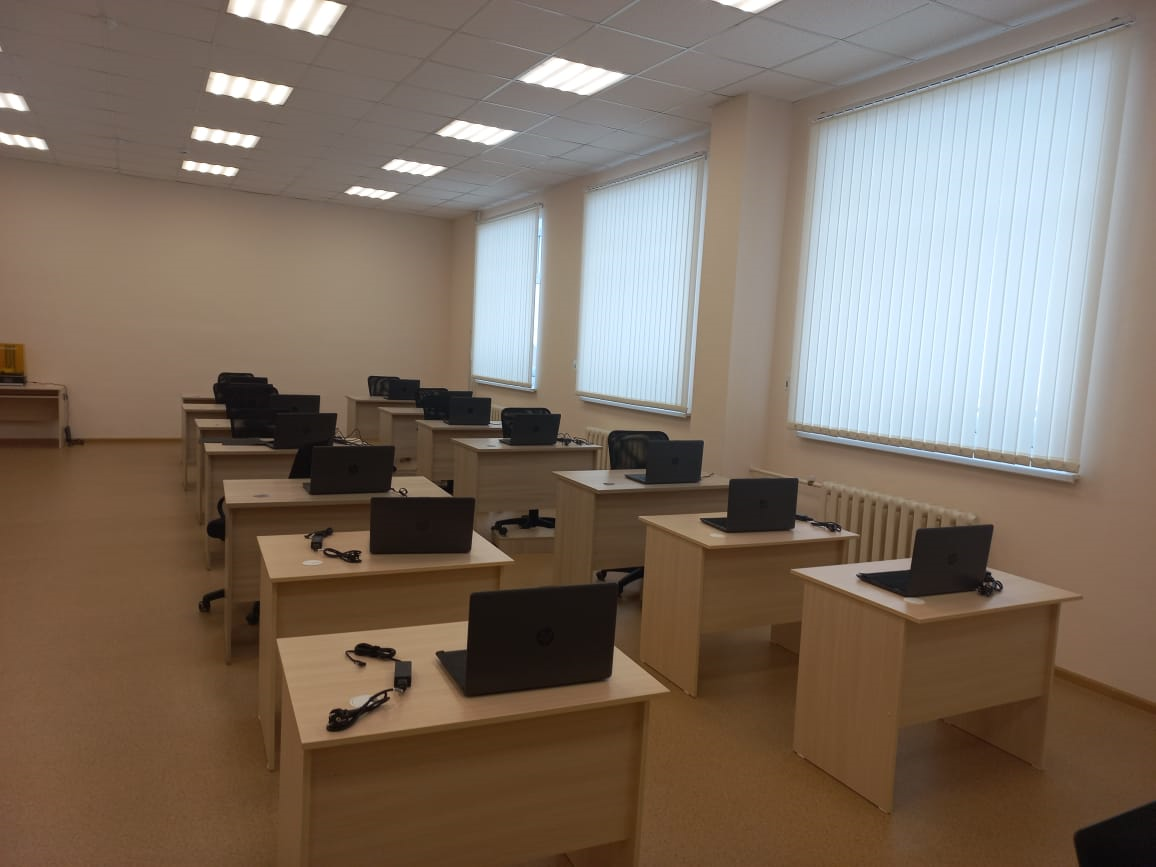 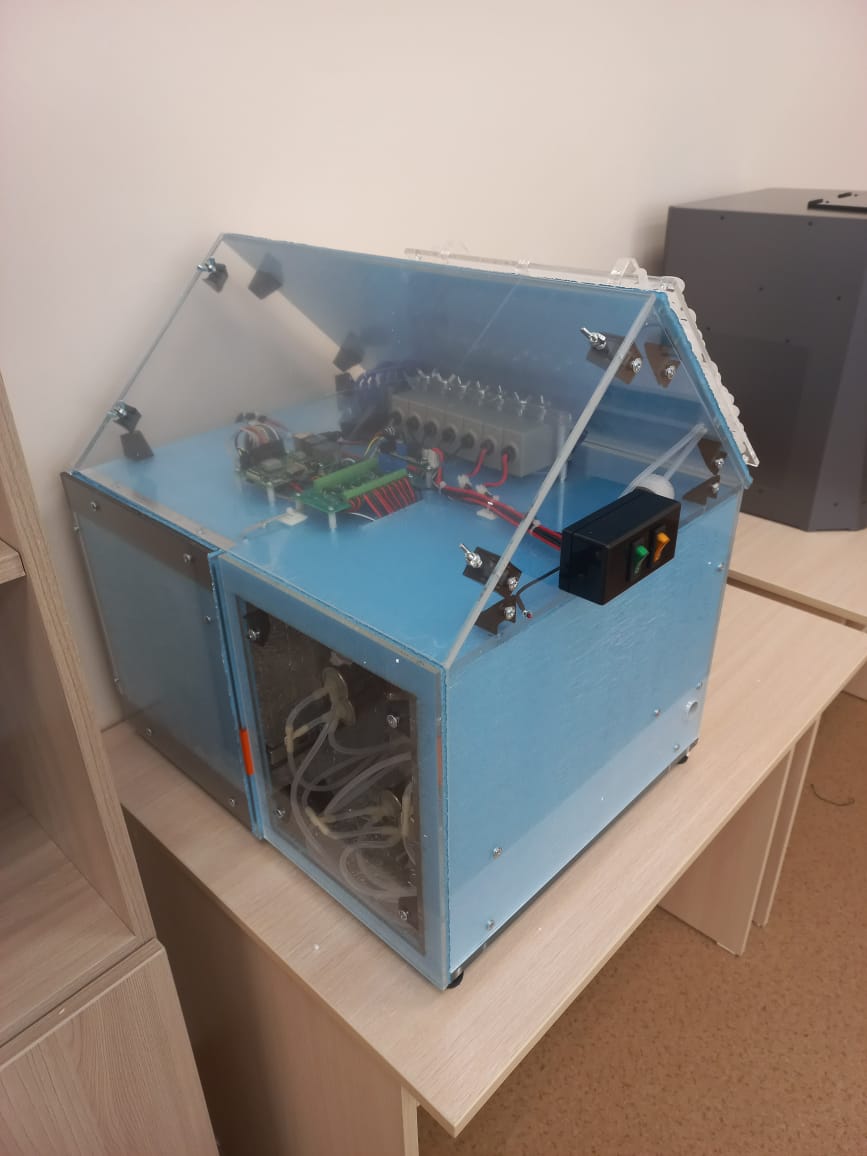 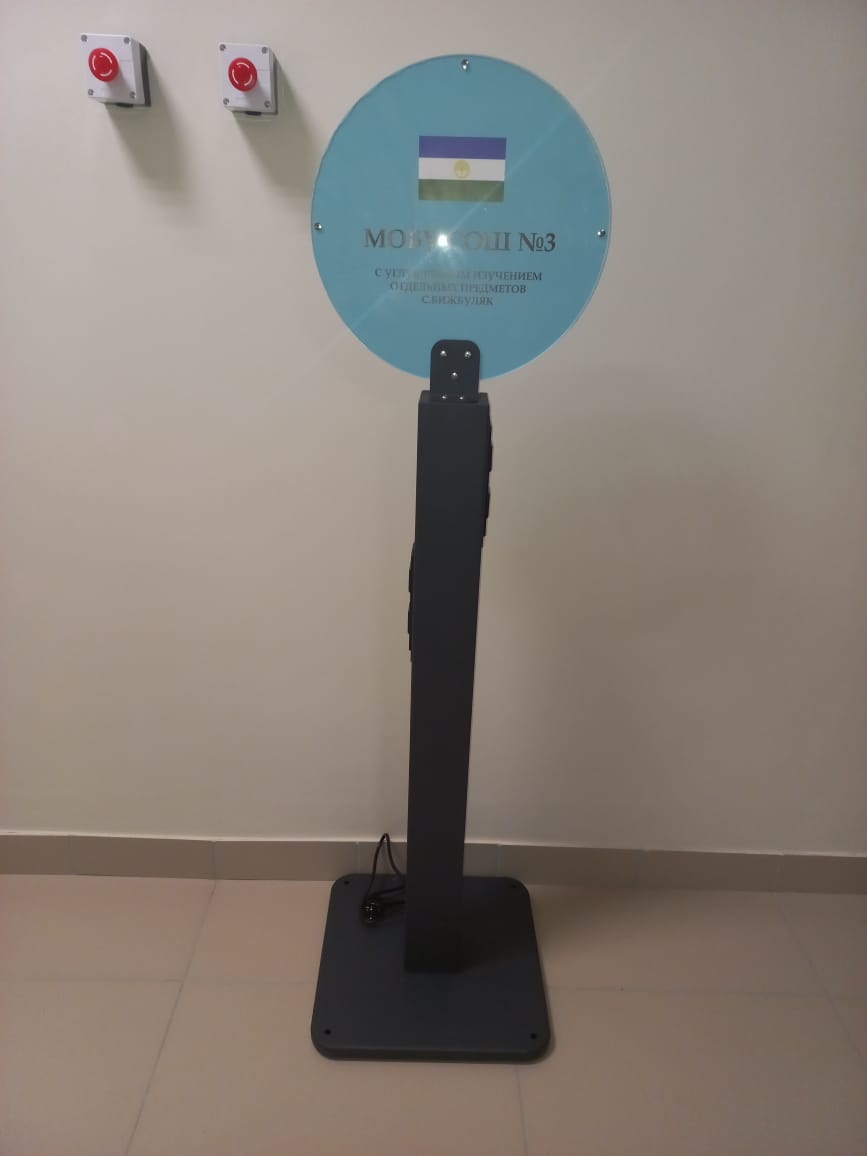 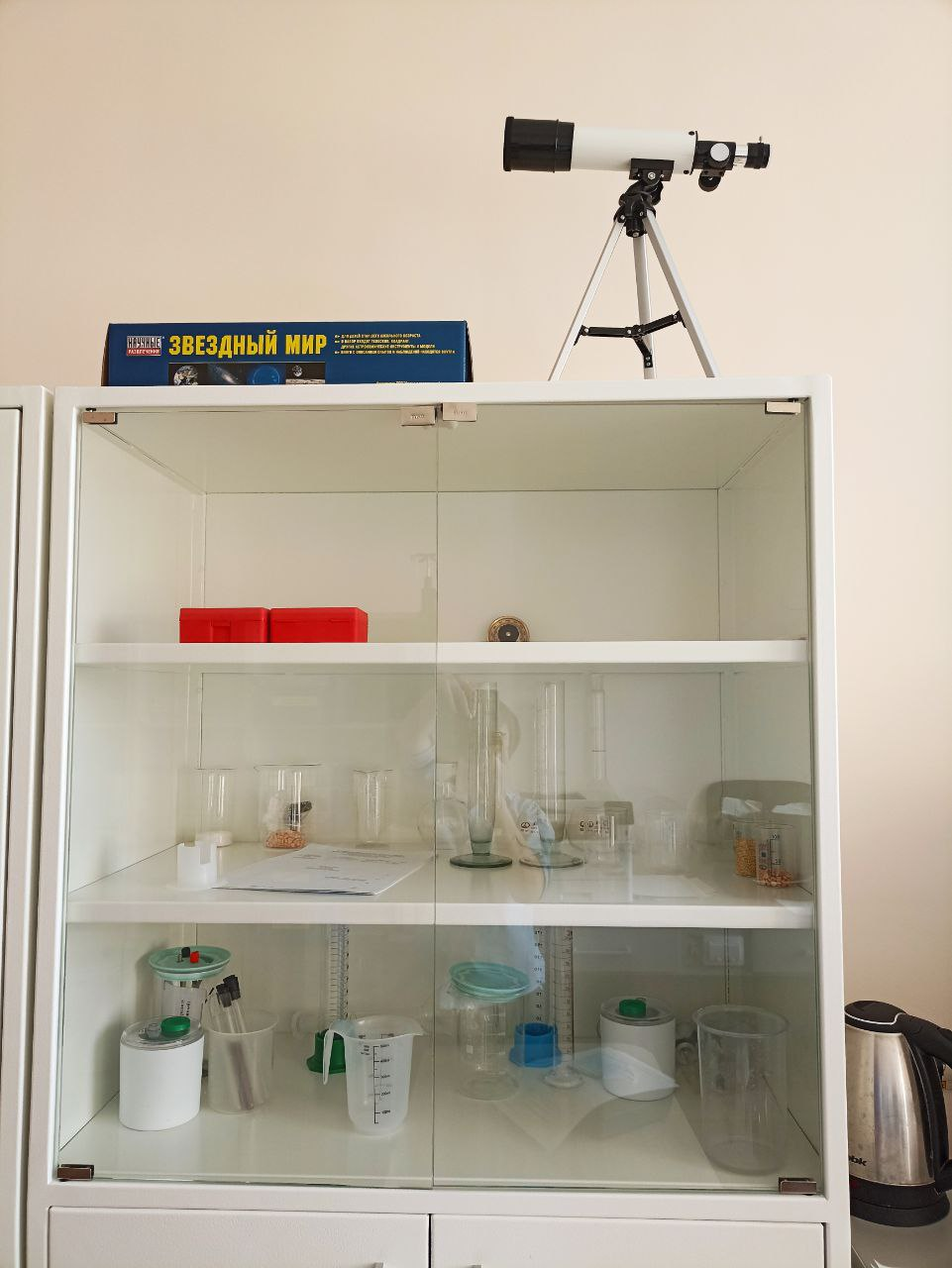 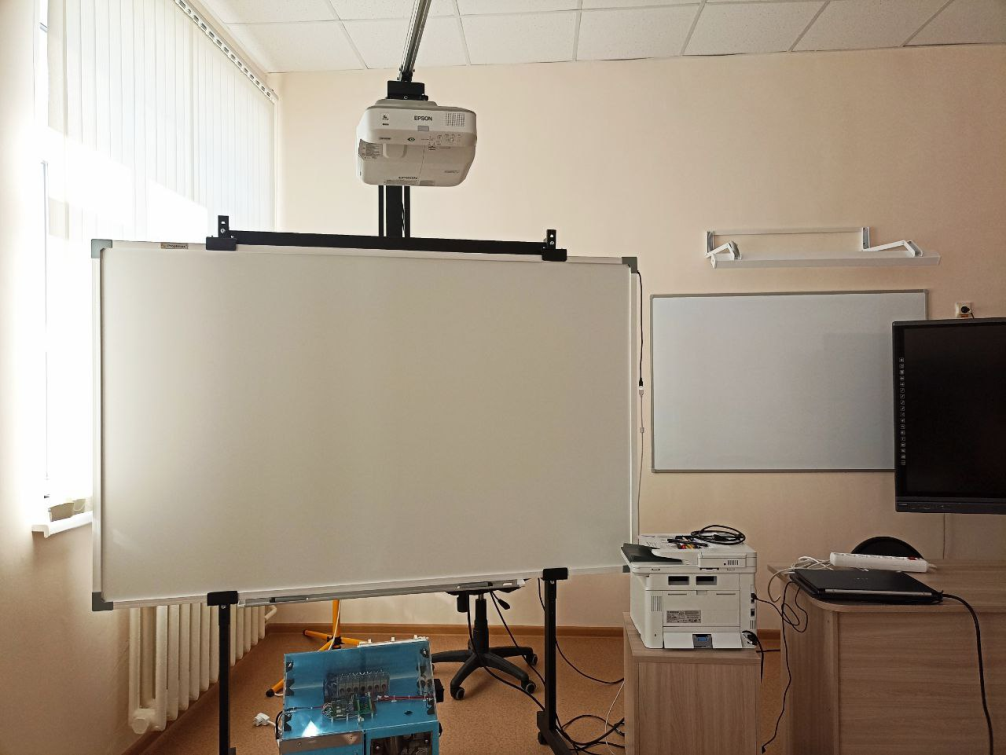 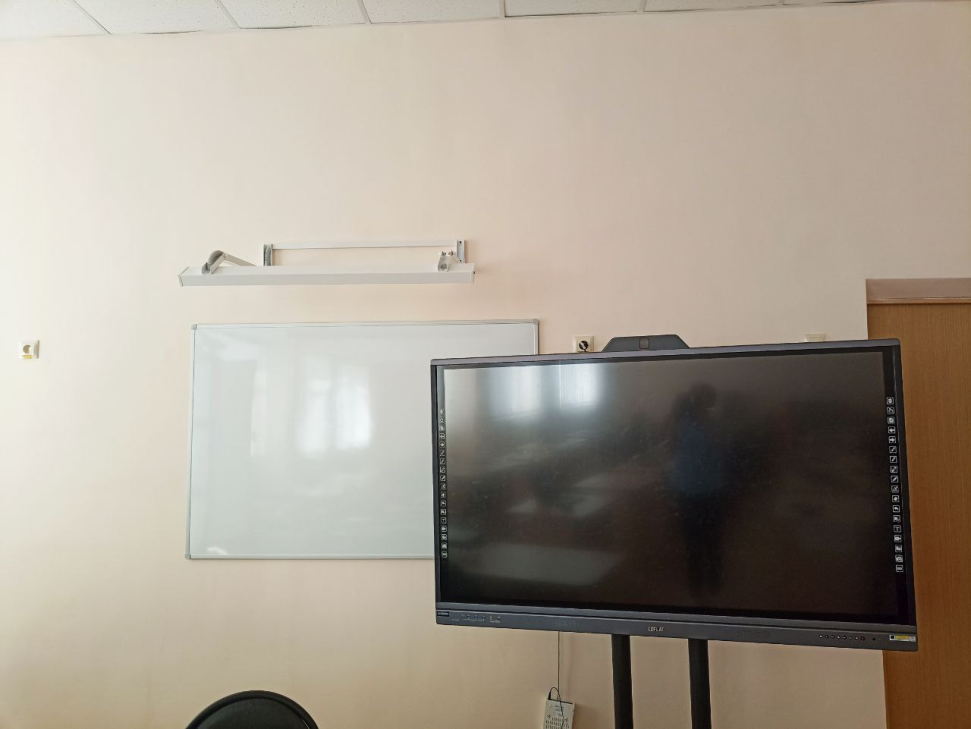 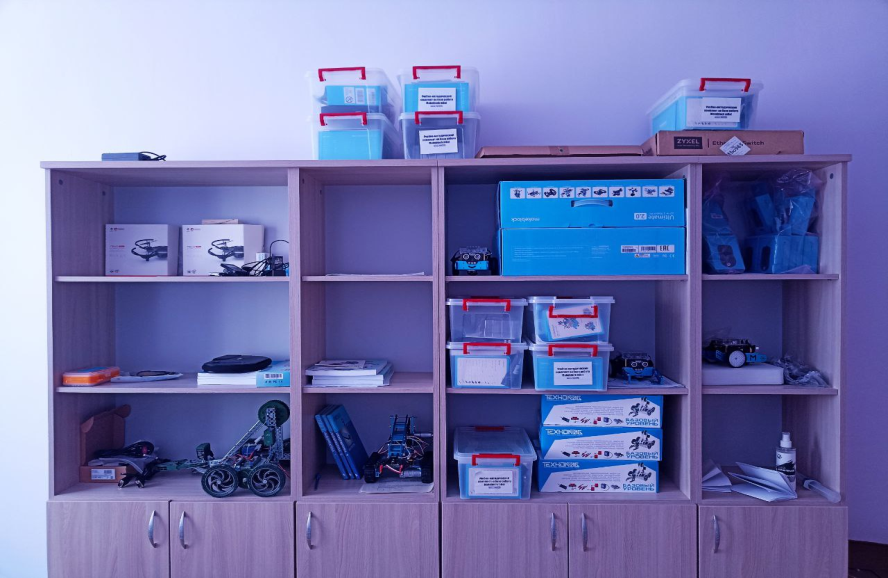 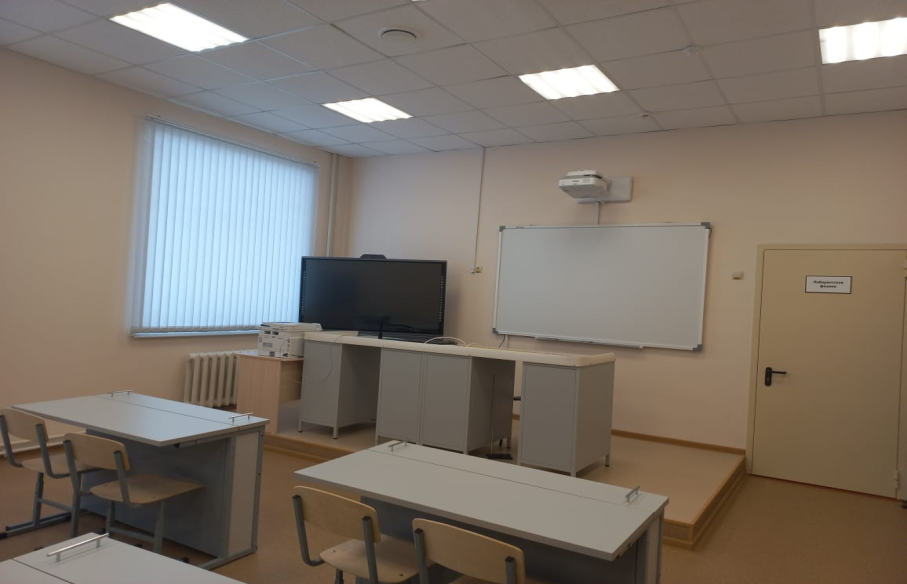 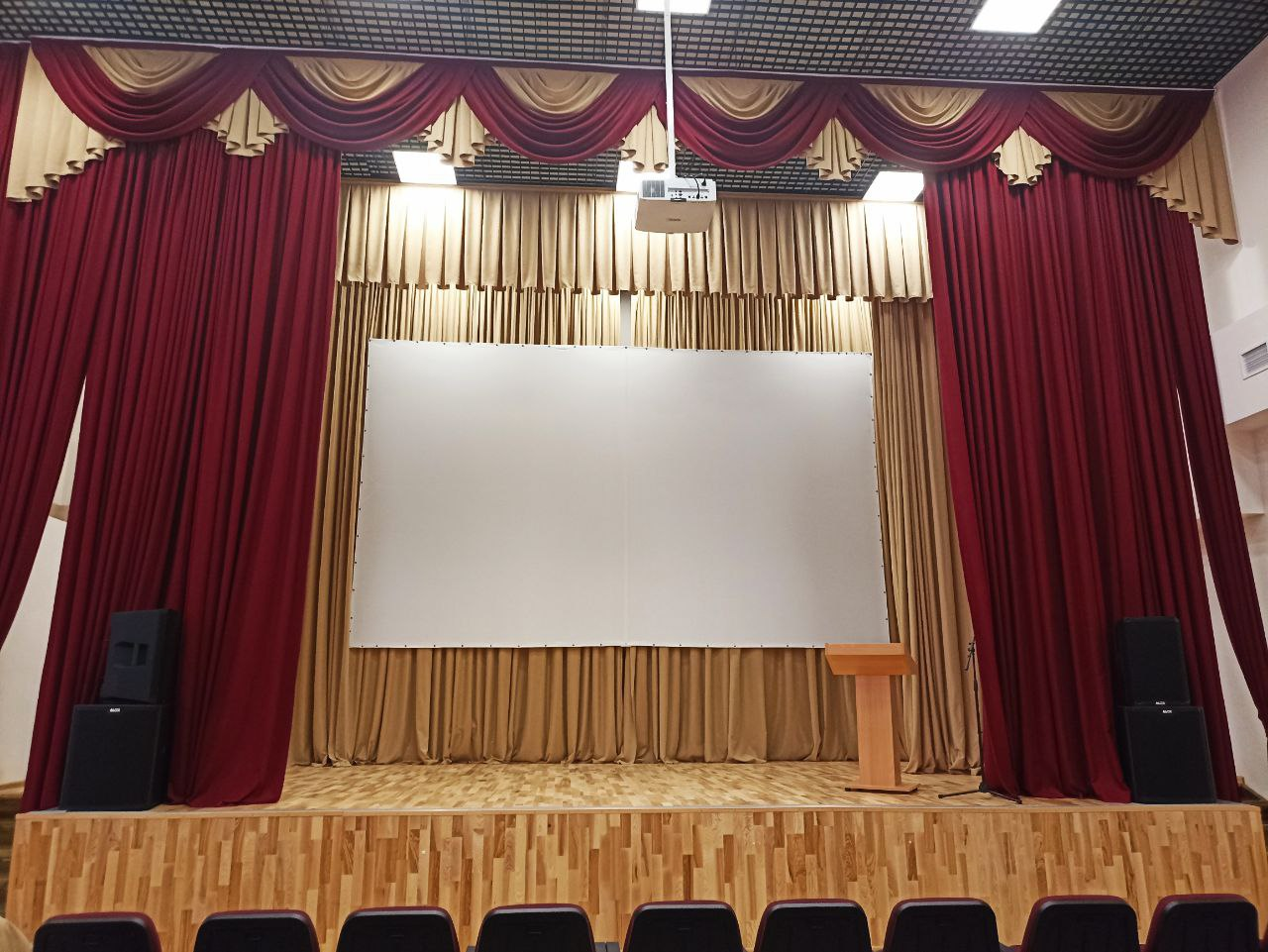 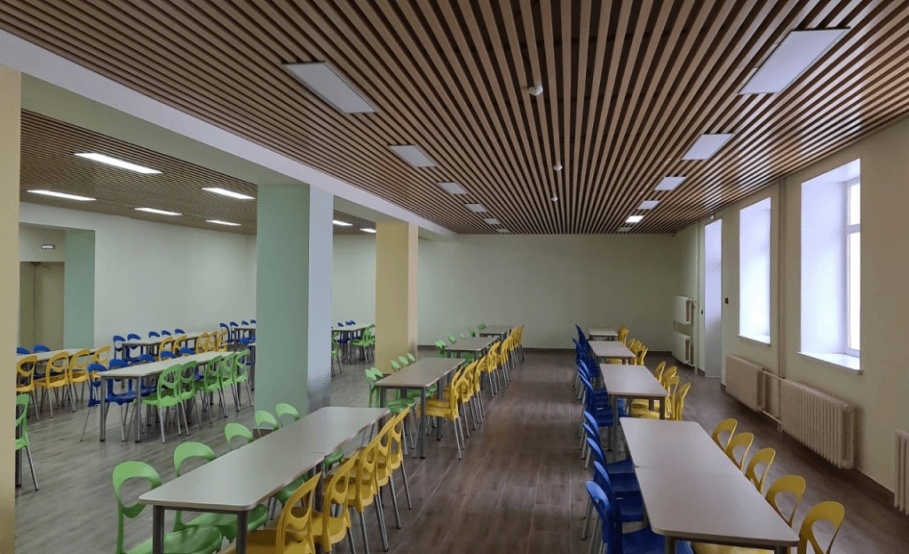 Учебные будни
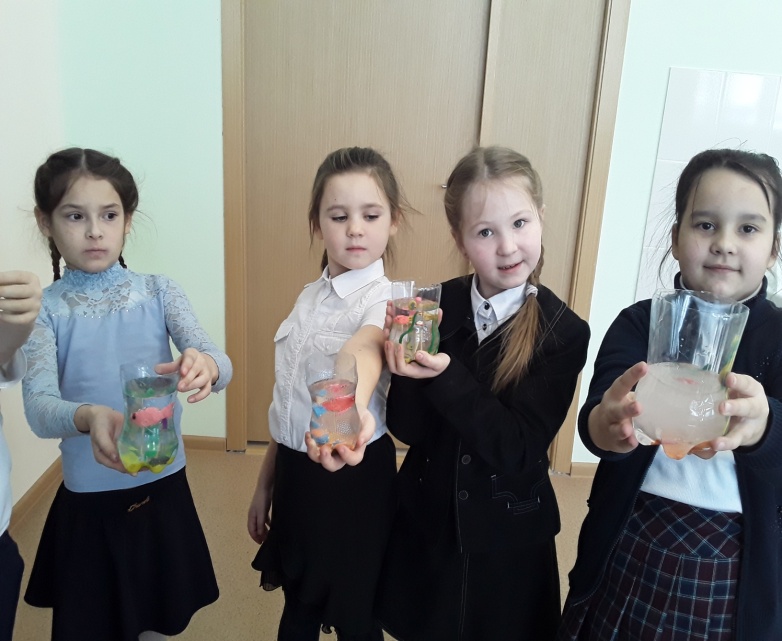 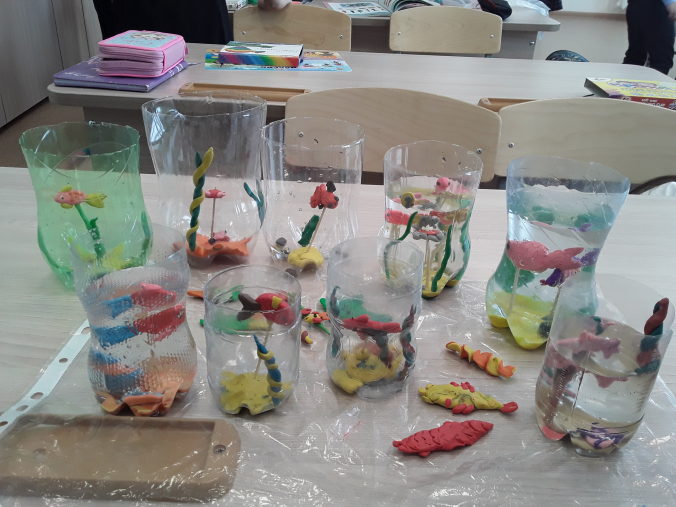 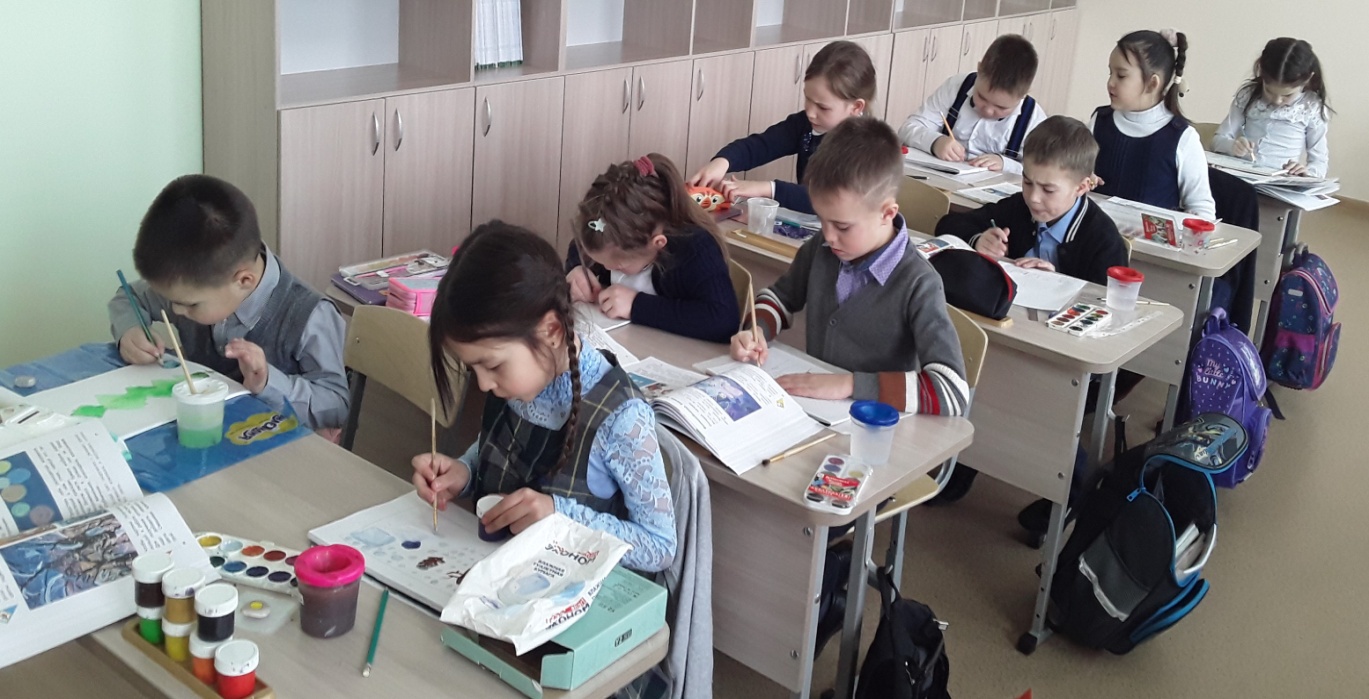 Учебные дни
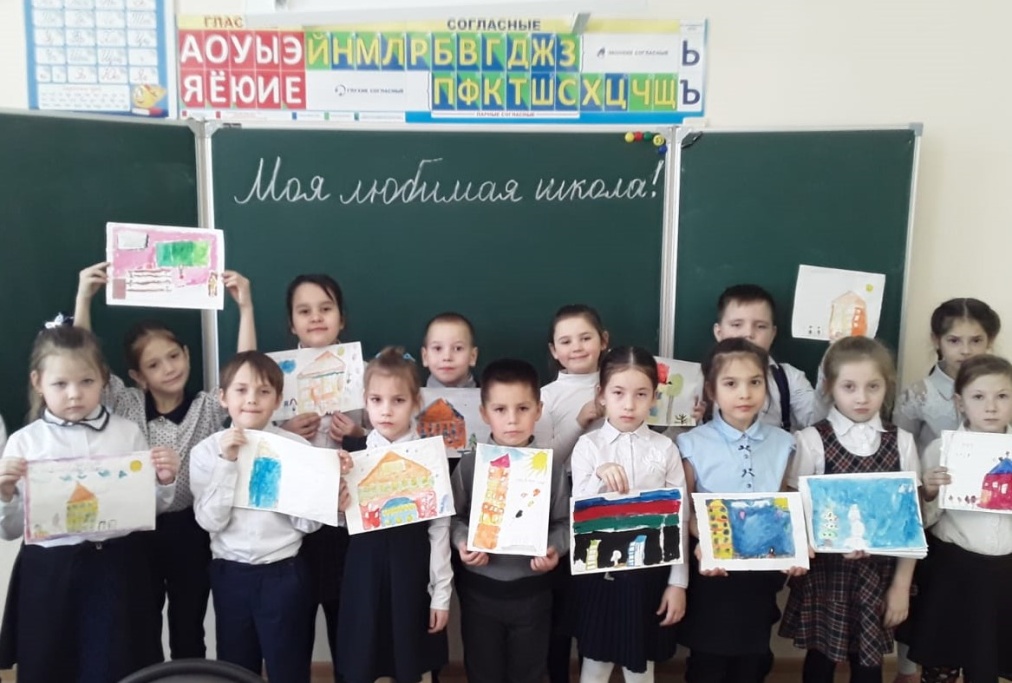 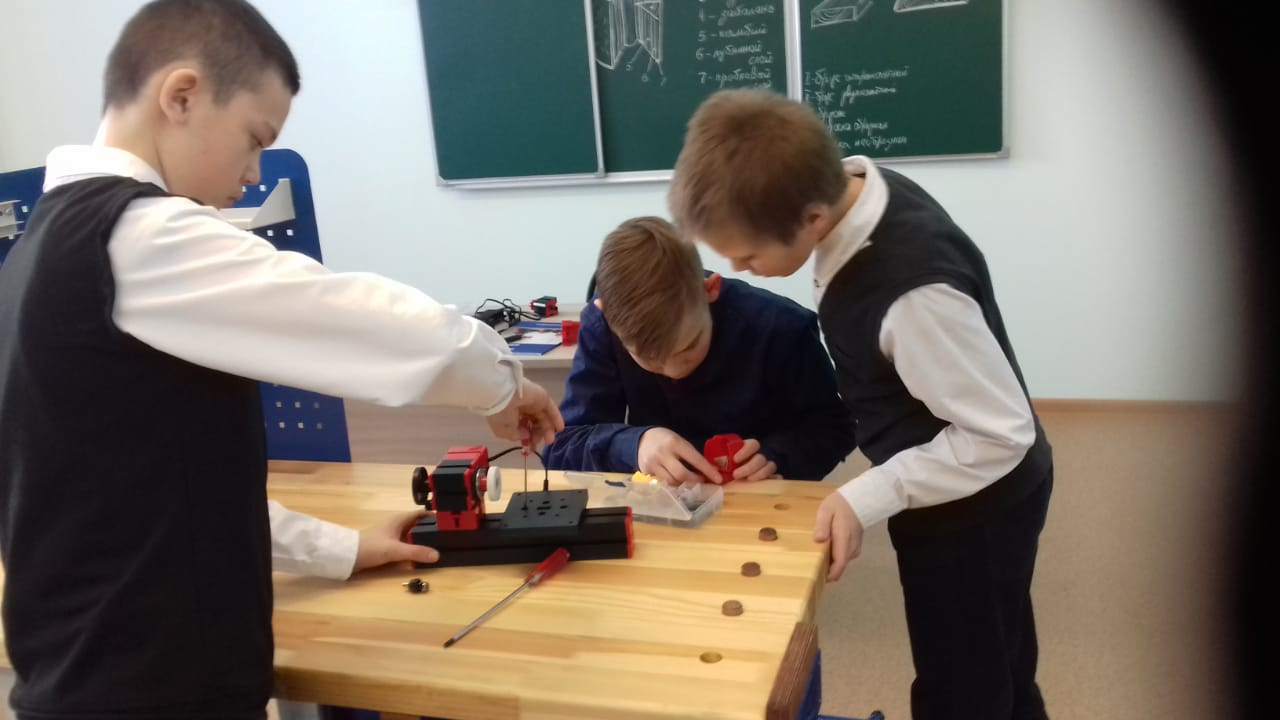 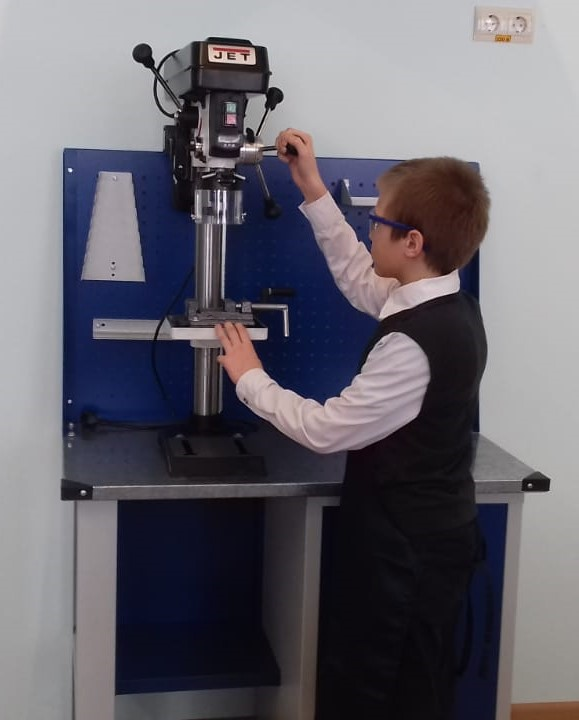 Пора новых технологий!
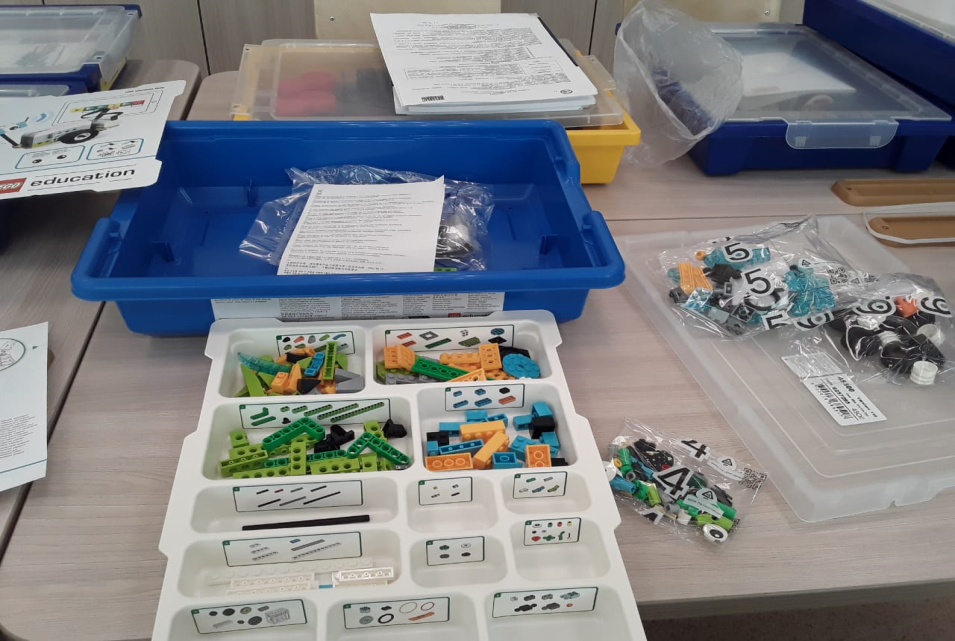 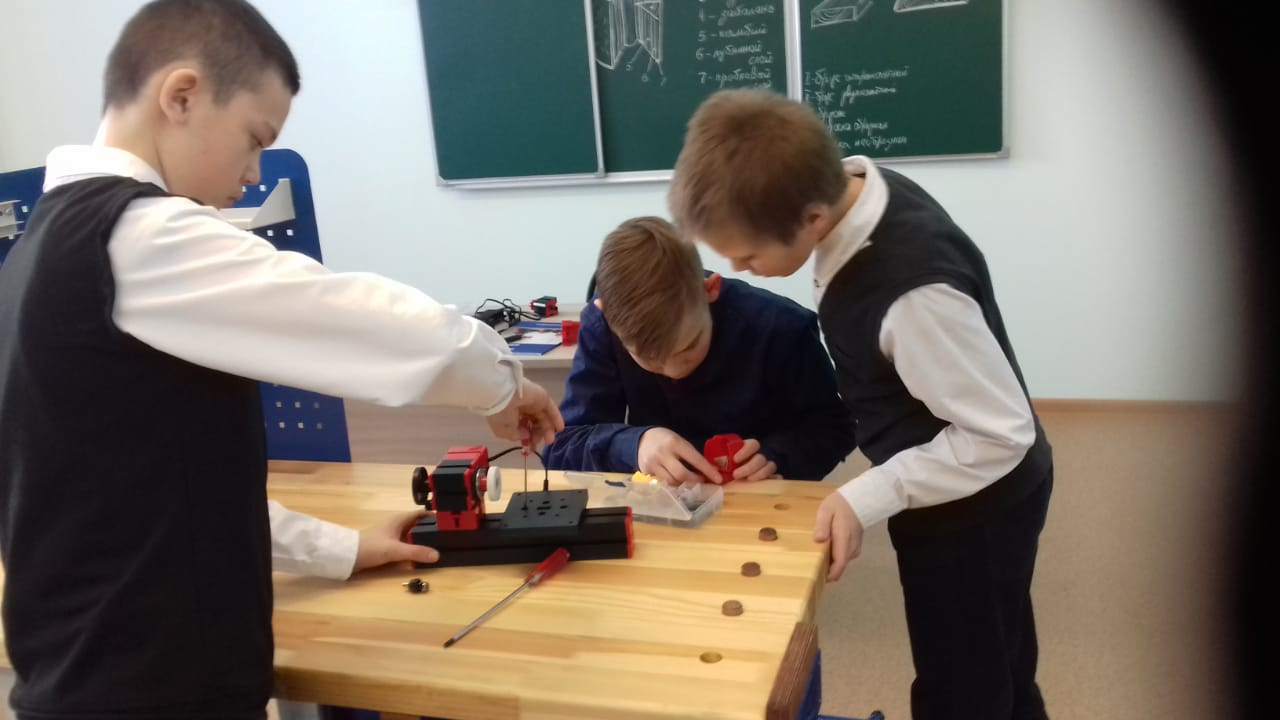 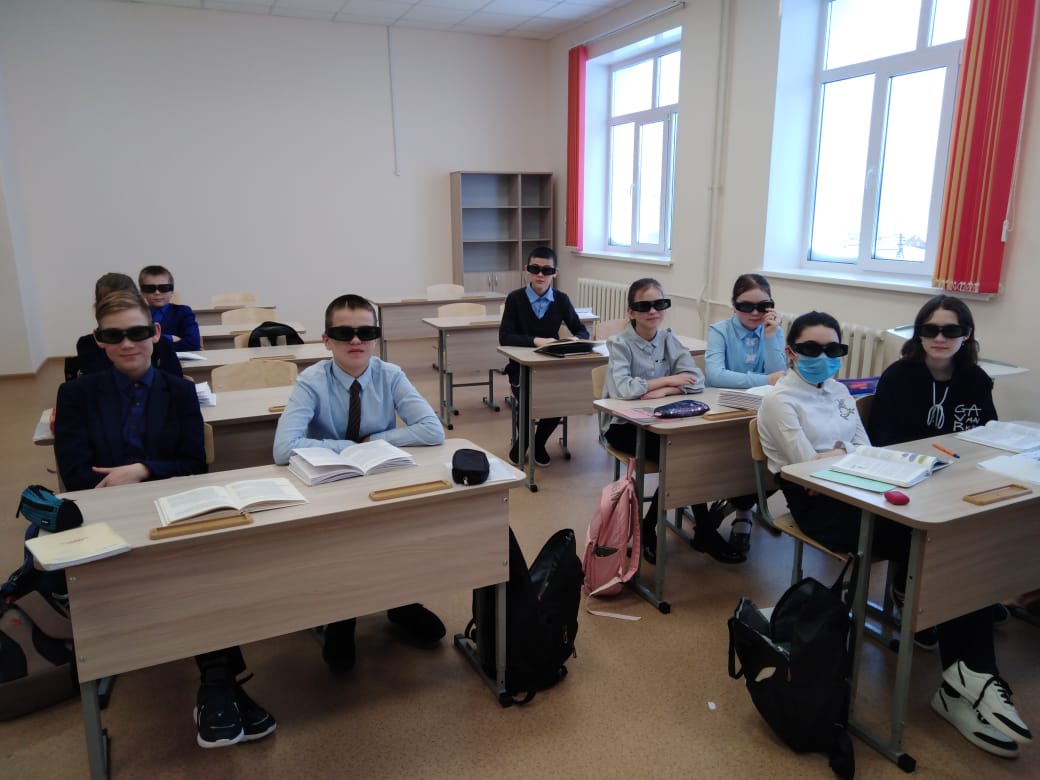 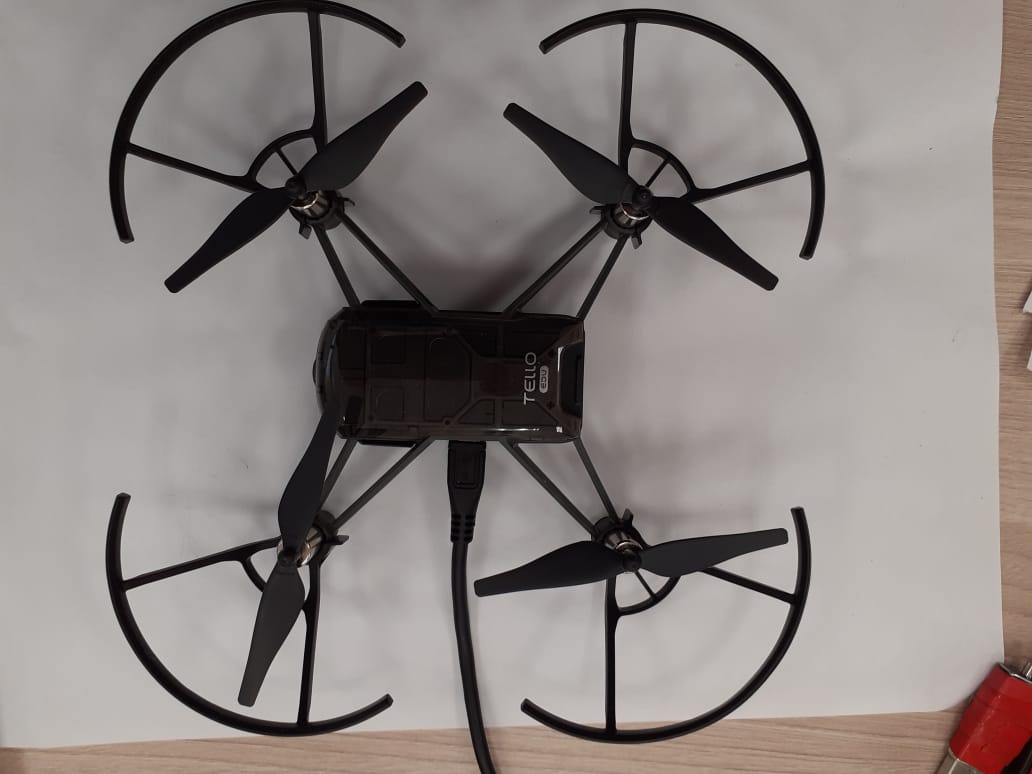 Спорт – это сила!
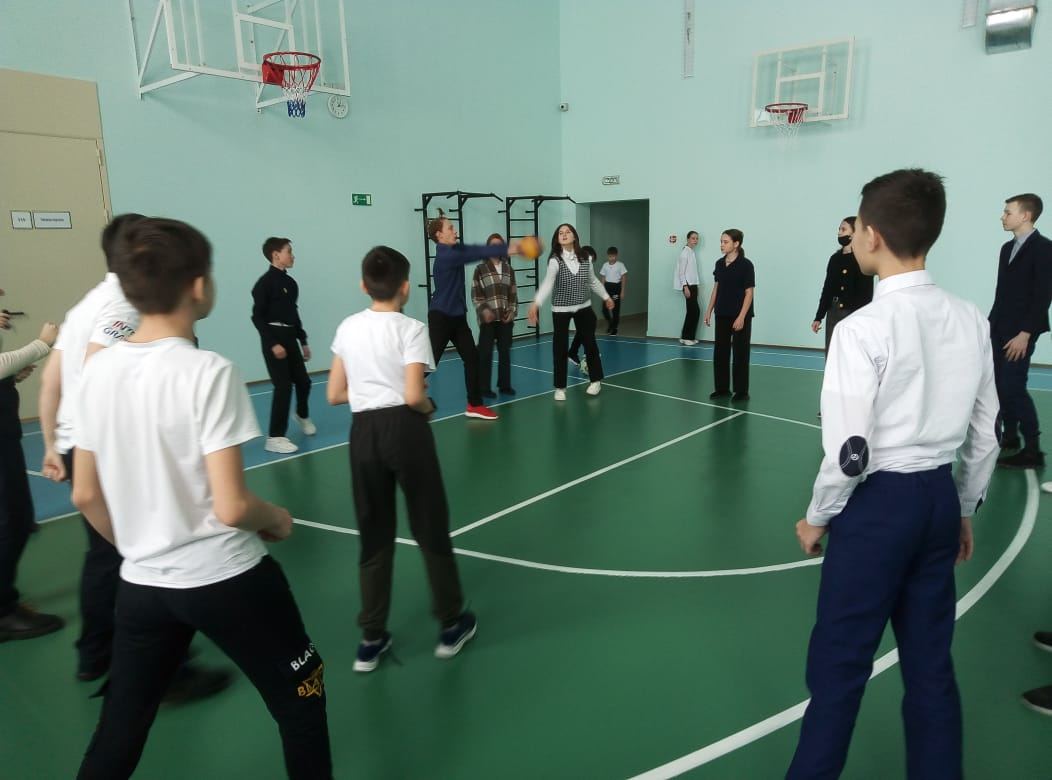 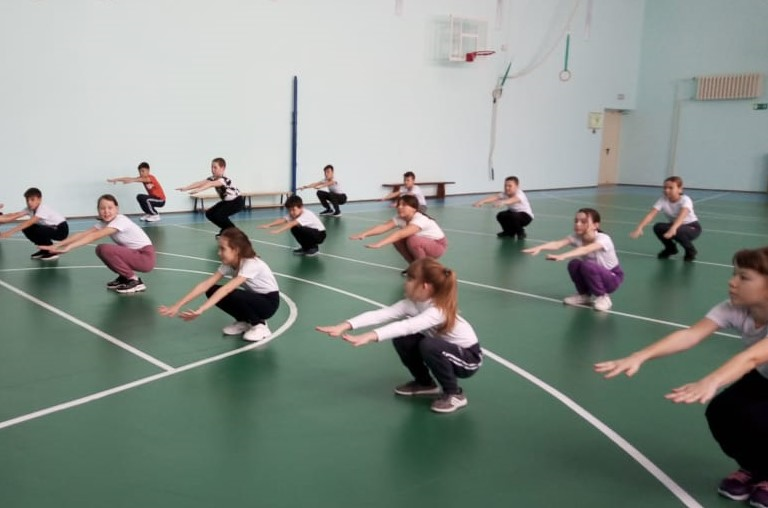 Развиваемся не только на уроках!
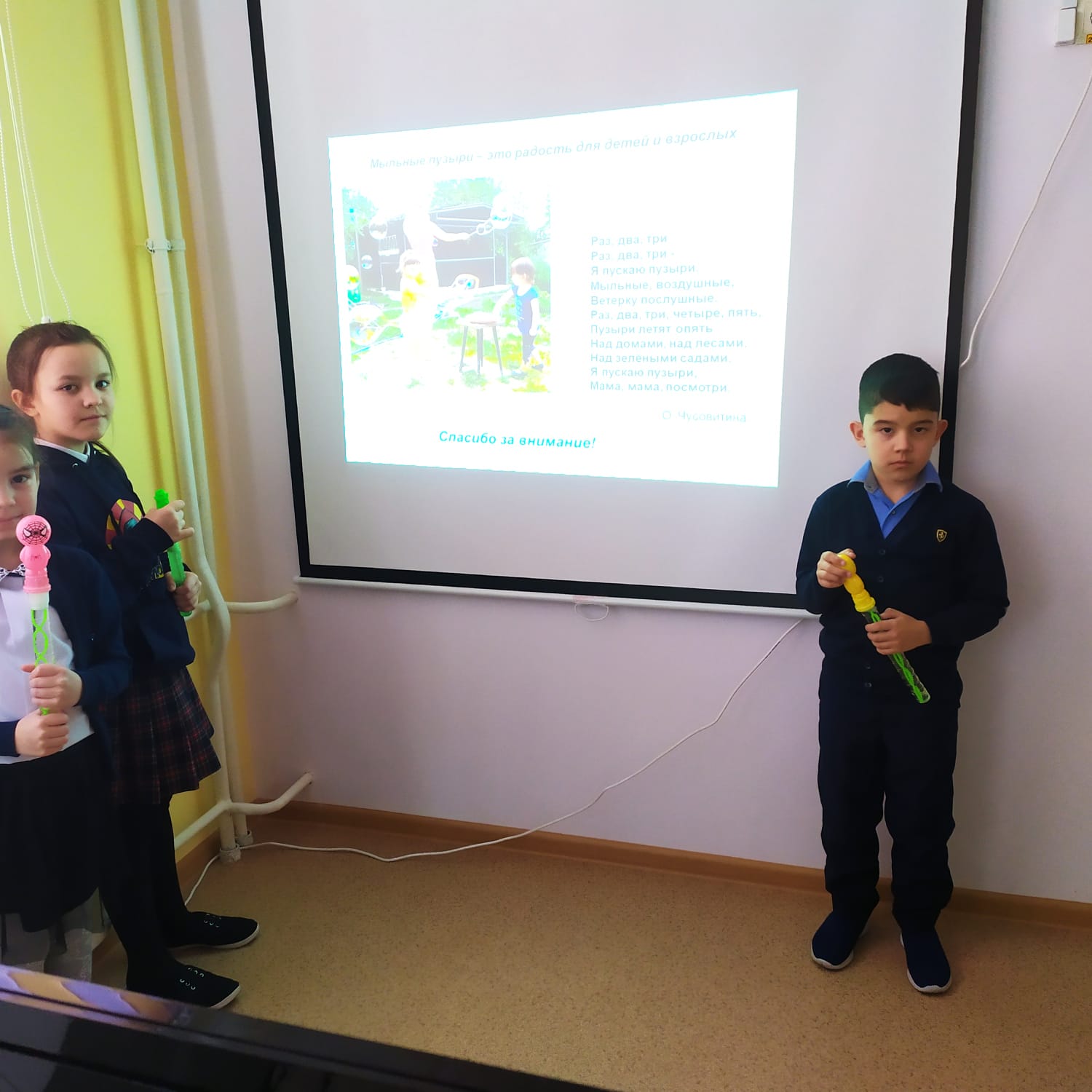 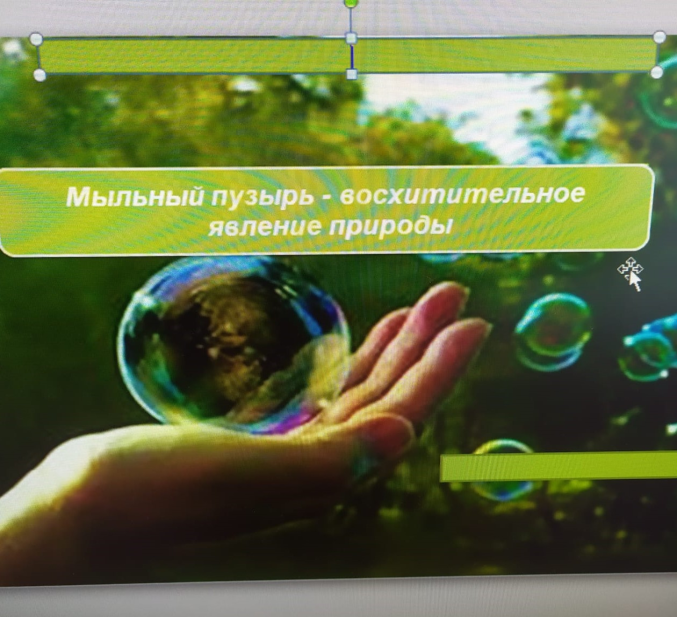